Schnitttechniken
Es gibt viele Möglichkeiten die Produkte zu zerklei-nern.
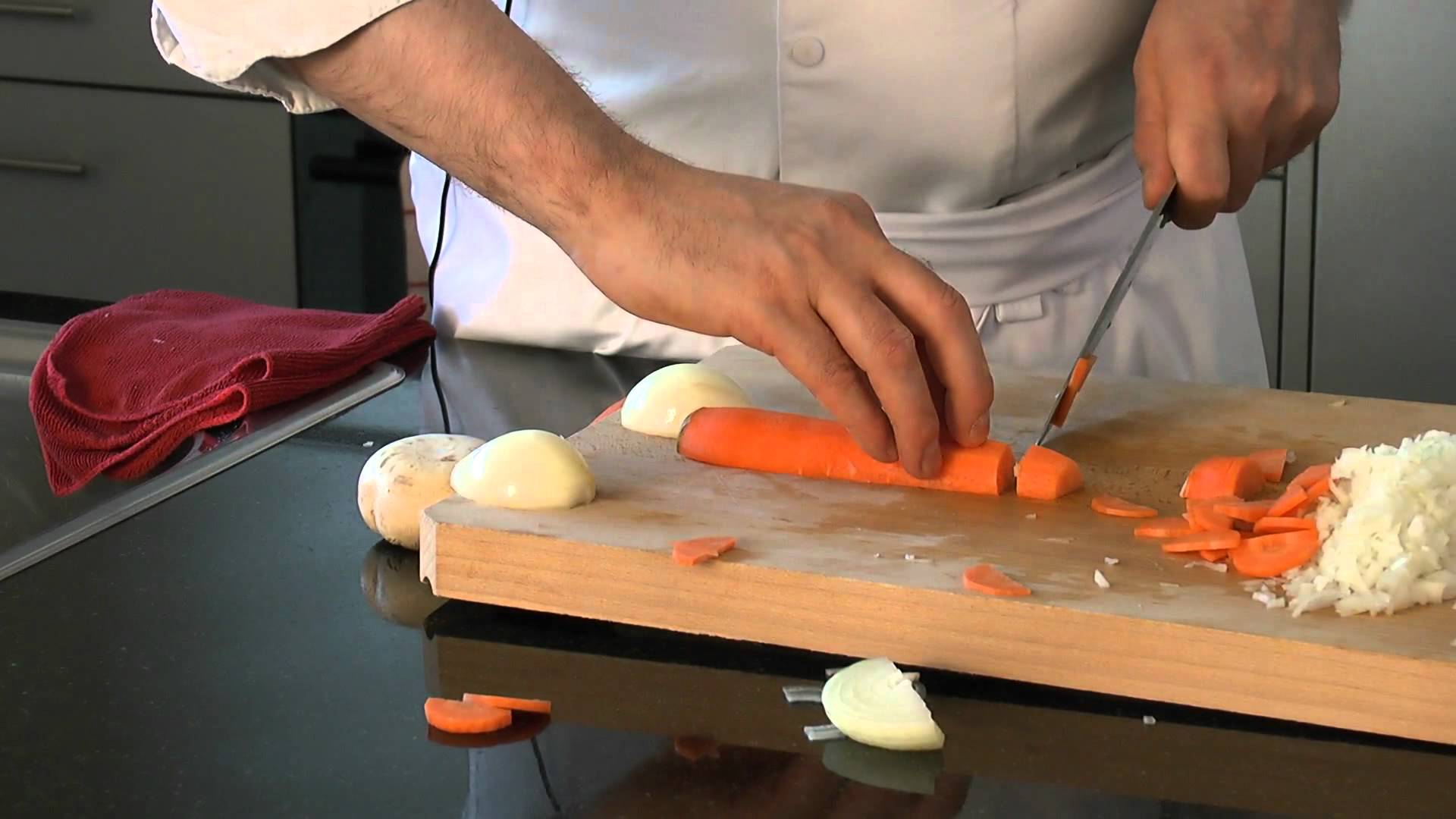 Die erste Schnitttechnik ist das Schneiden,
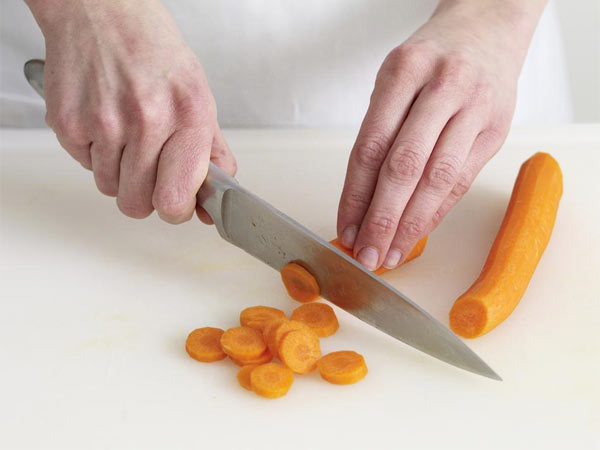 Man kann sie horizontal schneiden
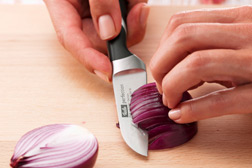 Wiegeschnitt
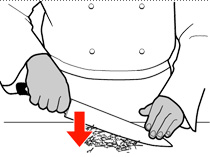 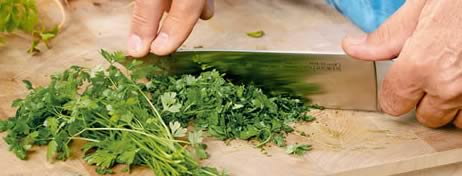 Einheitliches Kleinschneiden. 
Wenn die Zutaten gleichmäßig geschnitten werden sollen, helfen dabei kurze Vorwärts
bewegungen nach unten.
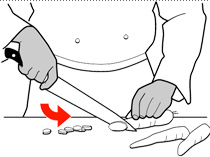 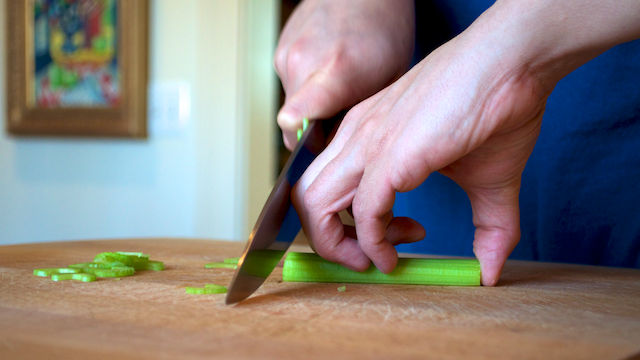 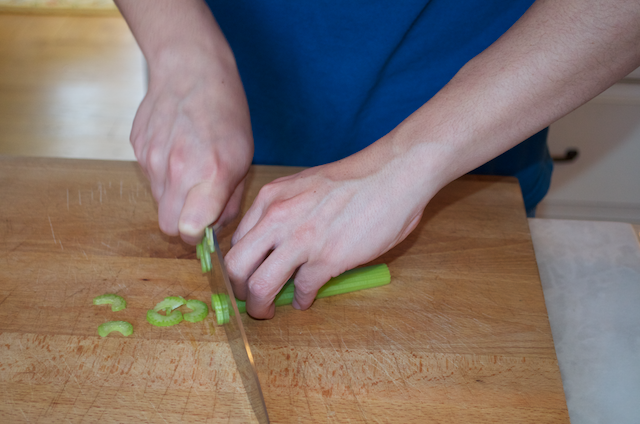 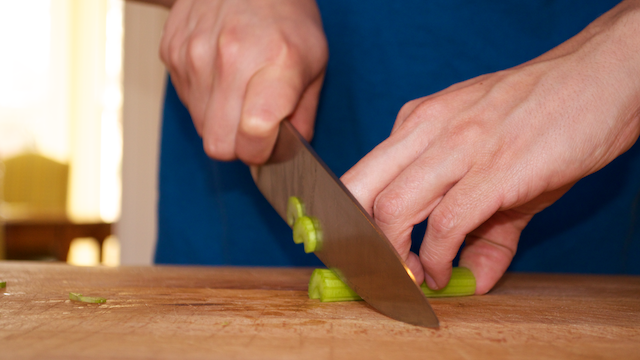 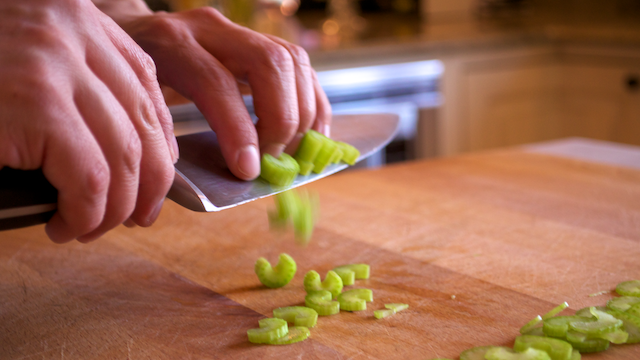 Vertikal schneiden.
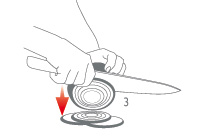 .
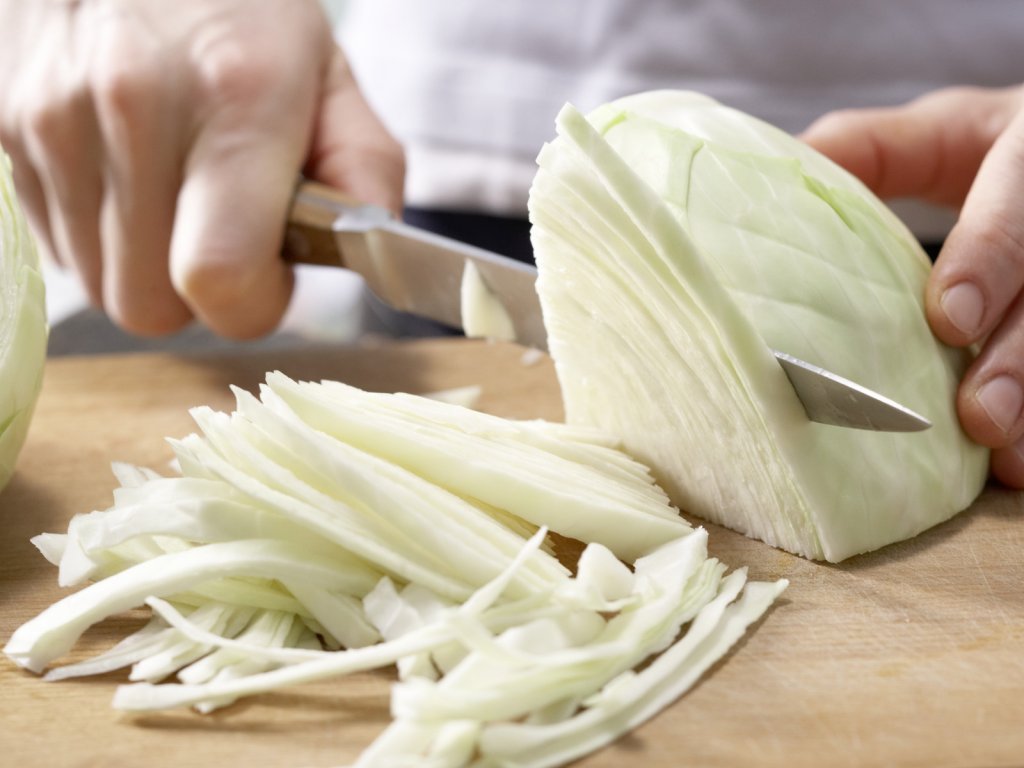 das Hacken
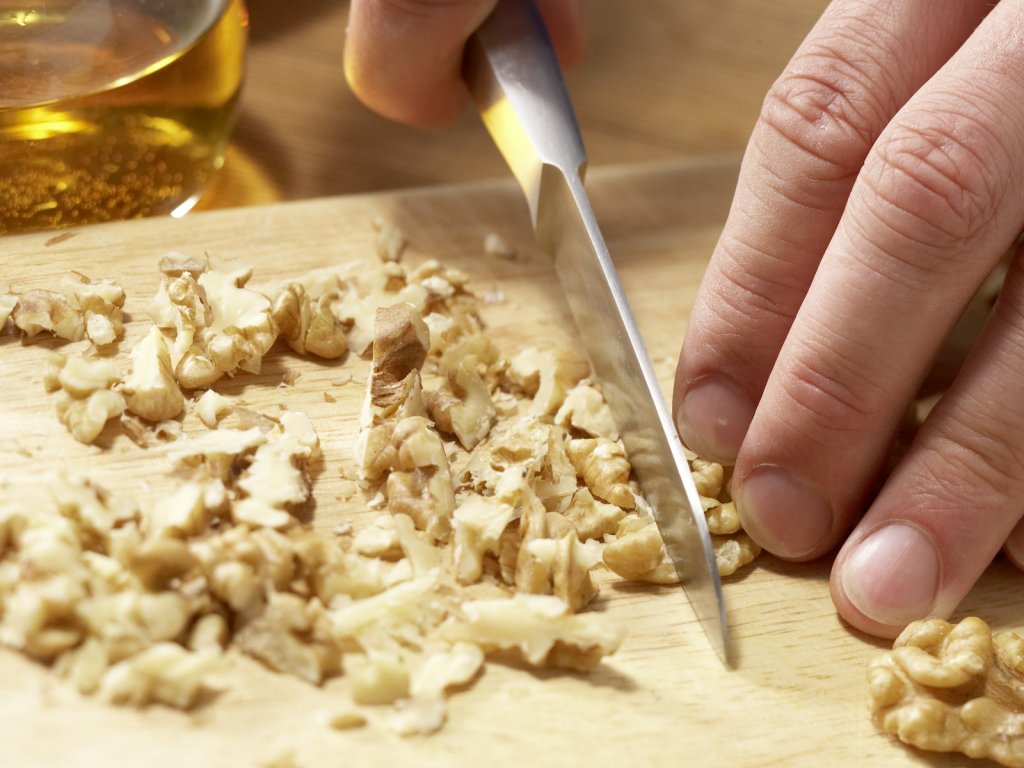 Lange, nach unten und gleichzeitig nach vorne Gerichtete Schnitte
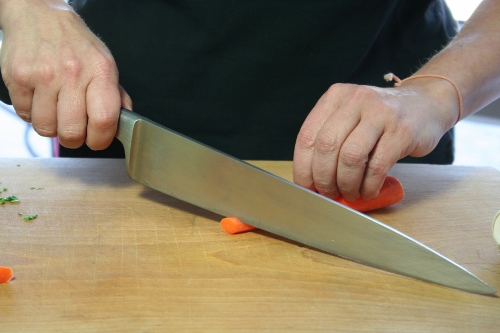 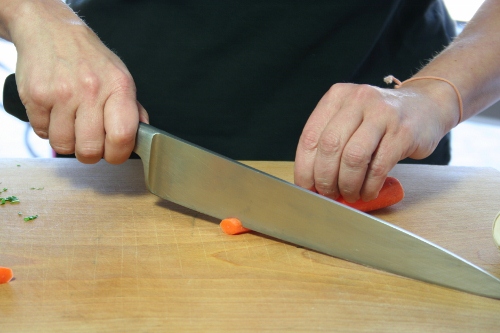 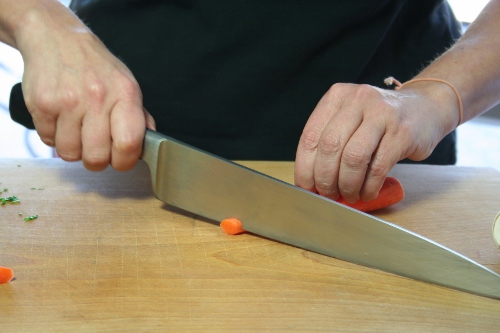 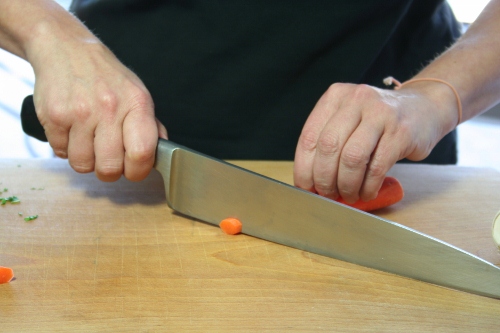 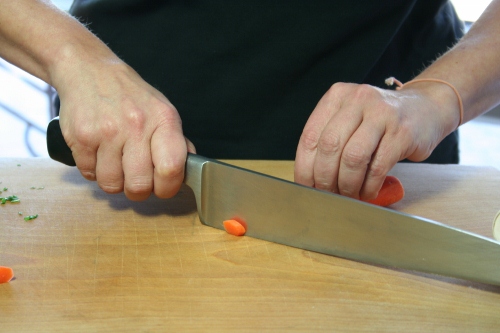 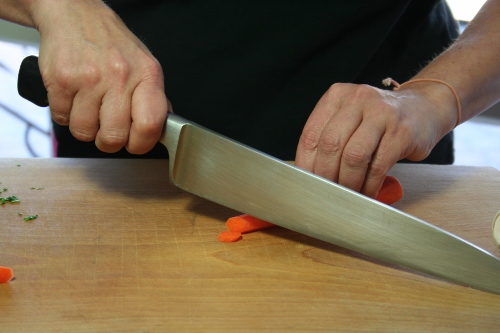 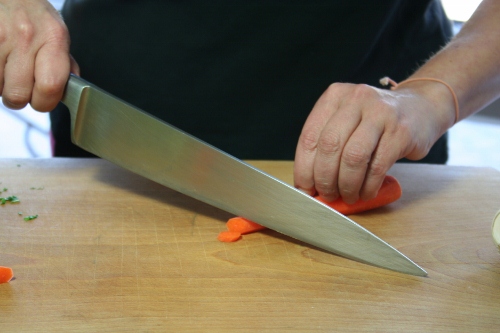 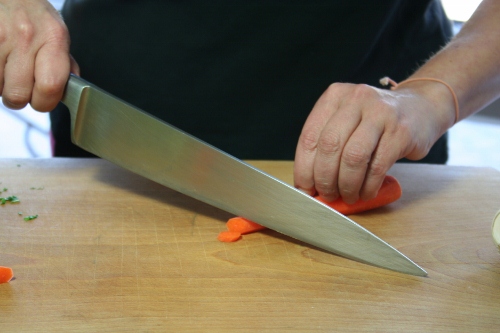 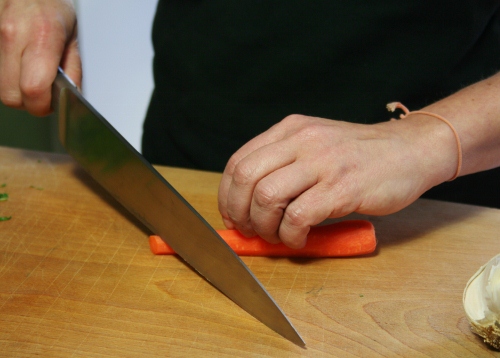 Schnitttechniken  6 мин
Schnitttechniken. Weitere Informationen finden sie hier: http://www.delikates.ch/kuchen-einmal...
http://www.youtube.com/watch?v=Nw9Iti_4Hu4&NR=1&feature=endscreen